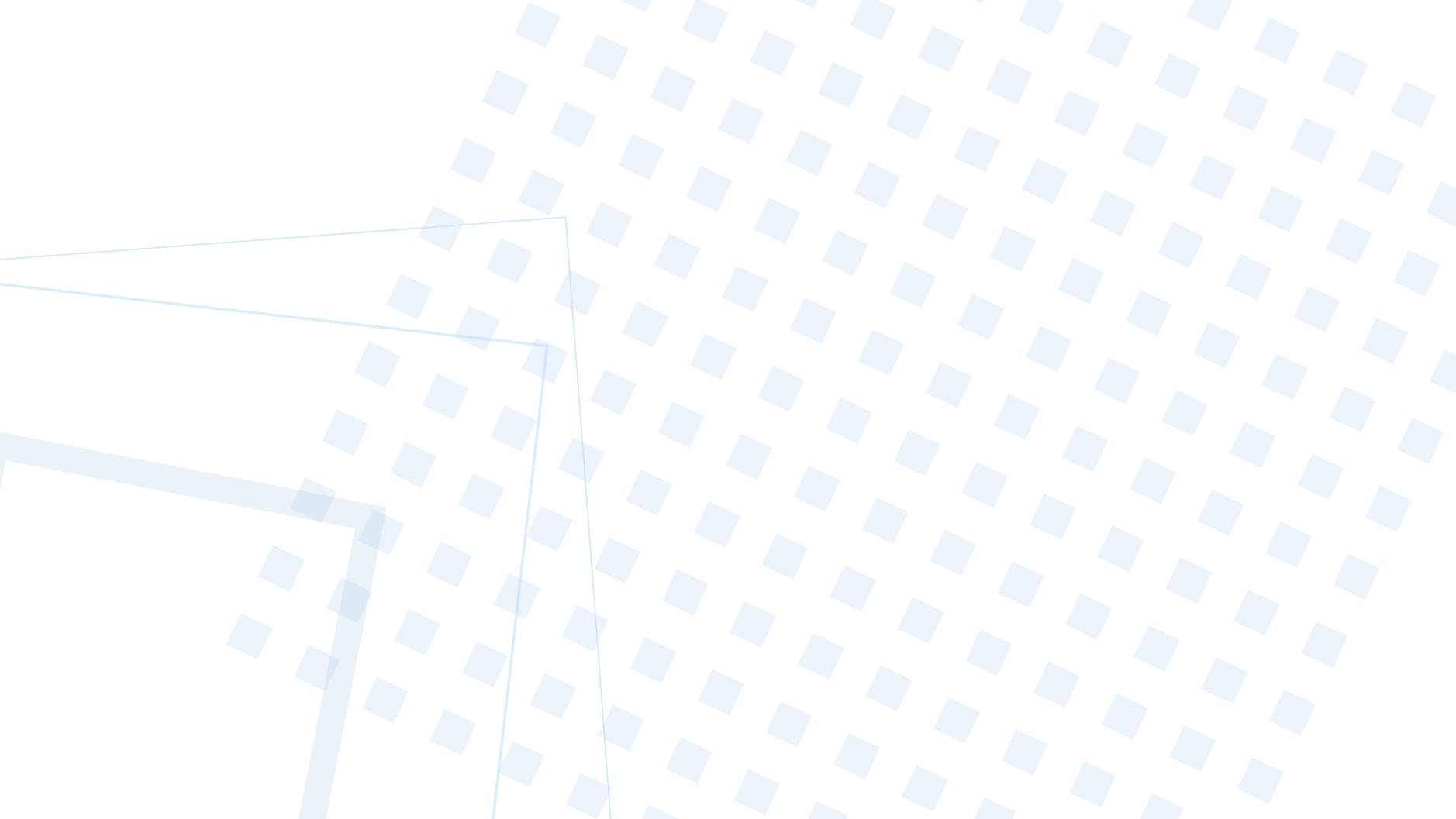 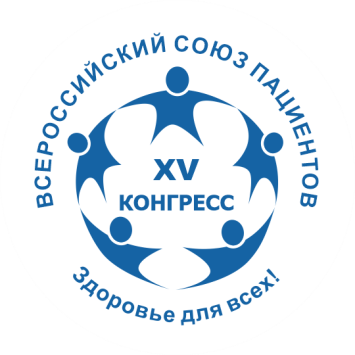 ТРЕНИНГ ОБЩЕСТВЕННЫХ ЭКСПЕРТОВ ПАЦИЕНТСКОГО ДВИЖЕНИЯ
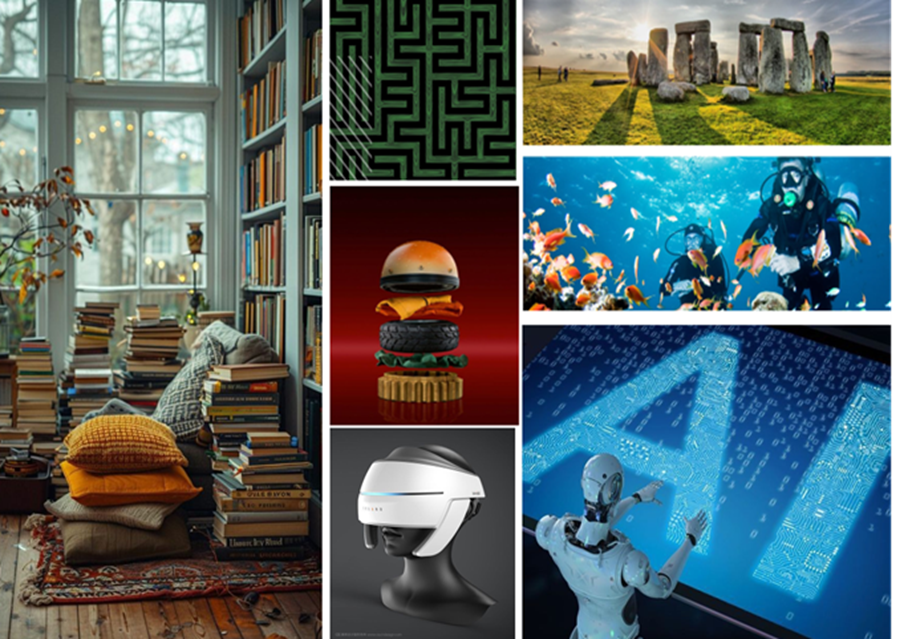 КАРТА РЕСУРСОВ НА ОСНОВЕ 
ЗАКОНА СОХРАНЕНИЯ 
ПСИХОЛОГИЧЕСКОГО ЗДОРОВЬЯ
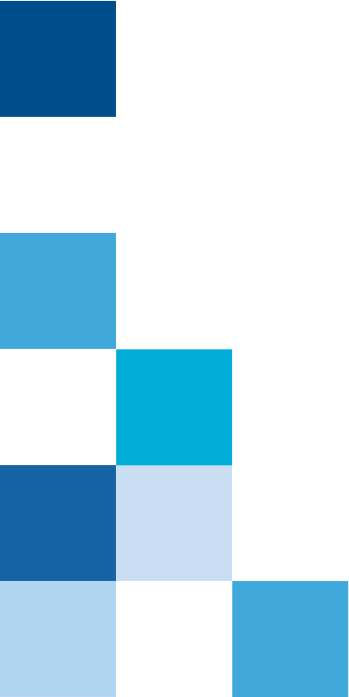 Бусыгина Тата
практикующий психолог, EMDR- консультант (терапия движениями глаз),имидж-терапевт. Преподаватель психологии в СГСПУ. Спикер региональных и федеральных площадок. К.психол.н.
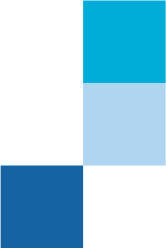 Москва, 30 ноября – 1 декабря 2024
https://congress-vsp.ru/xv/
ТАТА БУСЫГИНА
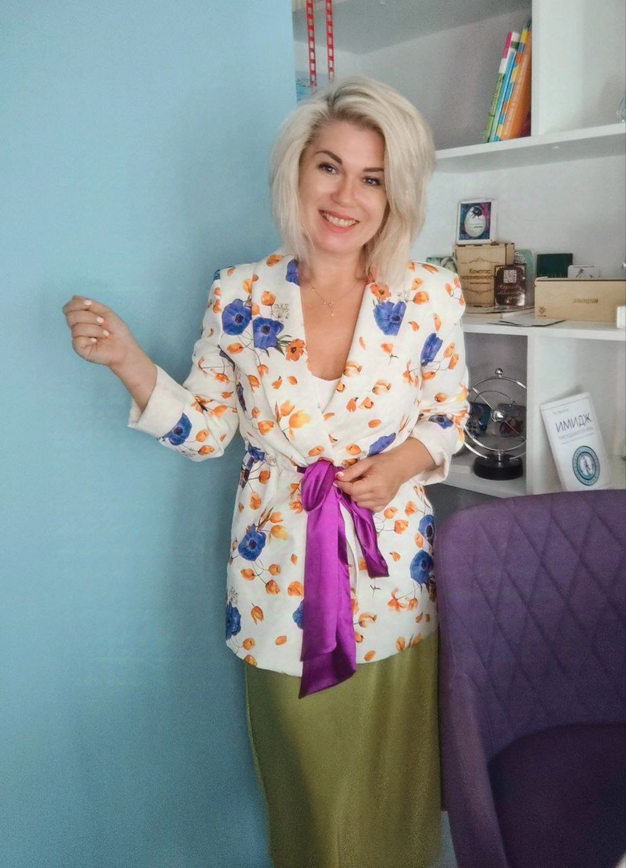 практикующий психолог, кандидат психологических наук
доцент кафедры педагогики и психологии СГСПУ, почетный работник высшего профессионального образования
EMDR-консультант (терапия психологических травм движениями глаз)
ИМИДЖ-терапевт
ведущая  тренингов по развитию эмоционального интеллекта, профилактике профессионального выгорания и раскрытию опор идентичности и состоянию психологического благополучия.
эксперт в  теле –и радиопроектах
спикер образовательных площадок, конференций  и фестивалей «Учителя», «Вектор Самарской науки», «iВОЛГА» (2022-24г.г.), «Всероссийский конгресс пациентов» (2023-24г.г.), международная выставка «Россия» на ВДНХ (2023-2024гг.), Марафон профилактики эмоционального выгорания «Мотор поколения» (2024) и др.
автор и дизайнер линейки метафорических  футболок с терапевтическими посланиями и иллюстрациями
6
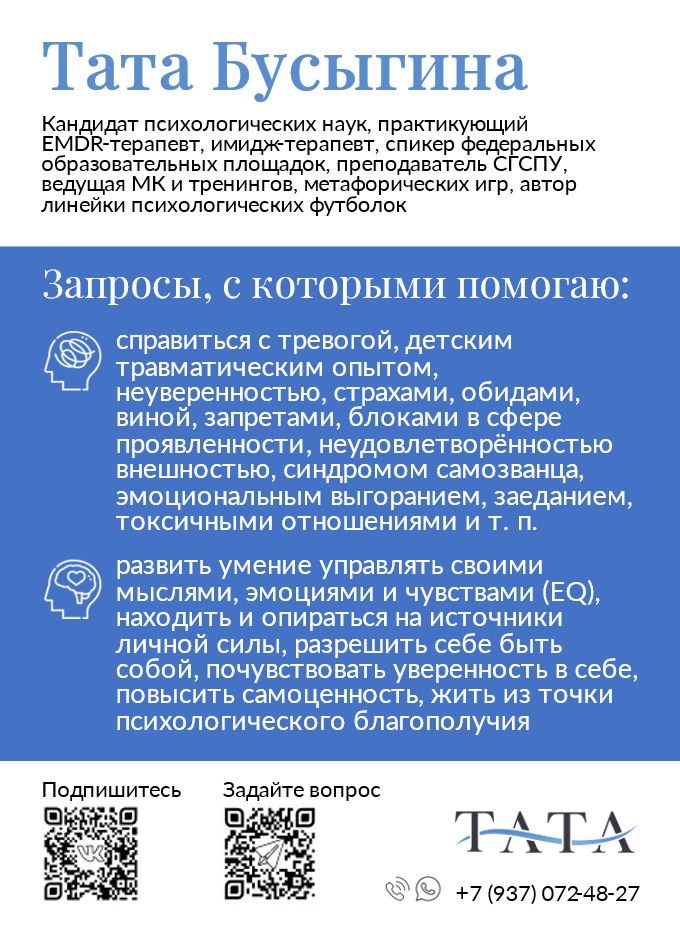 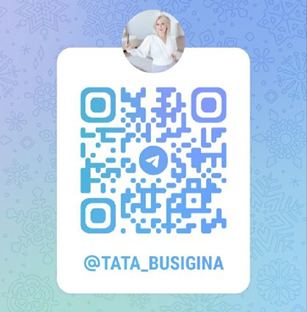 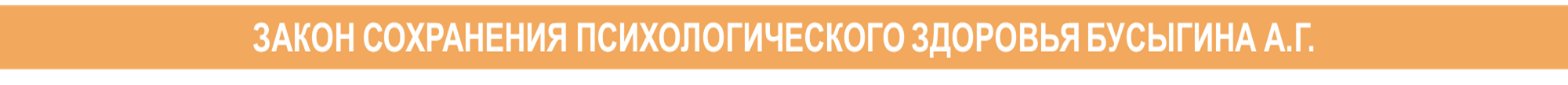 Психологическое здоровье стабильно при условии равновесиянеобходимости и достаточности удовлетворения потребностей человека
Психологическое благополучие – субъективное переживание удовлетворенности собой, реализацией внутренних смыслов и своей жизнью в целом.
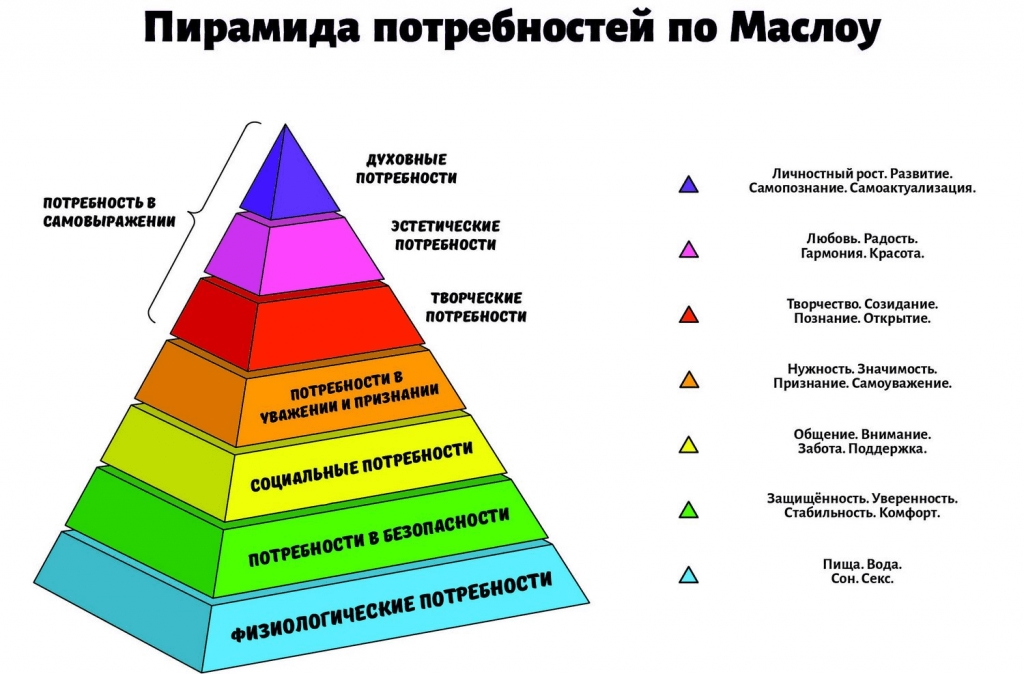 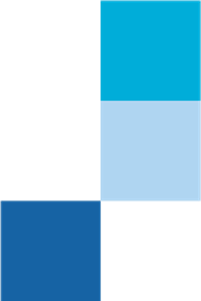 А.Маслоу не строил пирамиду потребностей, это научная фальсификация!
Она имеет жесткую структуру и 
приводит к выгоранию
5
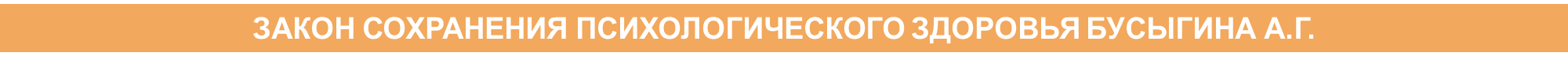 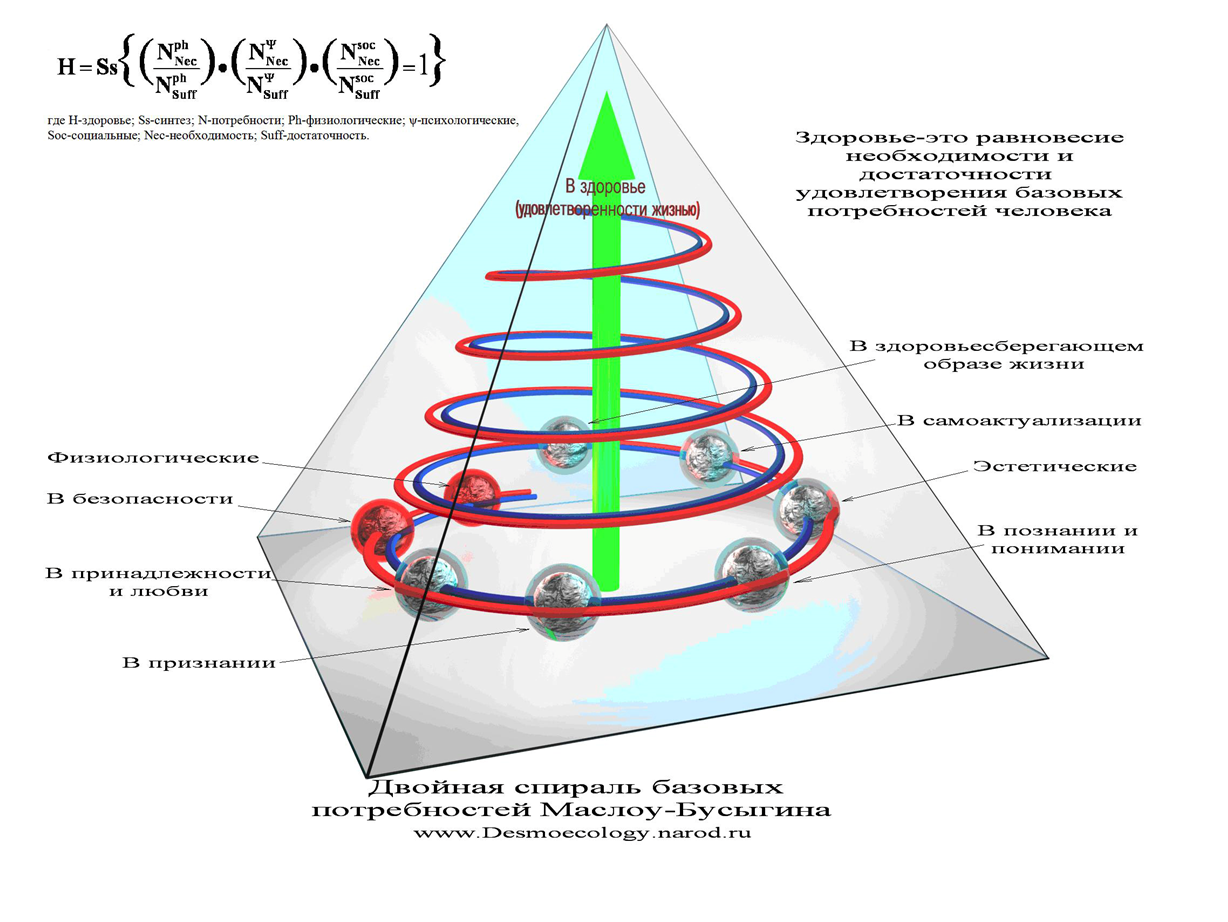 А.Маслоу имел ввиду спираль (если прочитать его монографию «Мотивация и личность» в подлиннике ). 

Мы ее построили и дополнили новой актуальной потребностью  в здоровьесбережении.
Монография. Бусыгин А.Г. «Двойная спираль Жизни, Здоровья и базовых потребностей», 2008г.
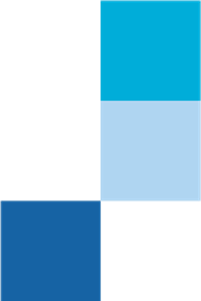 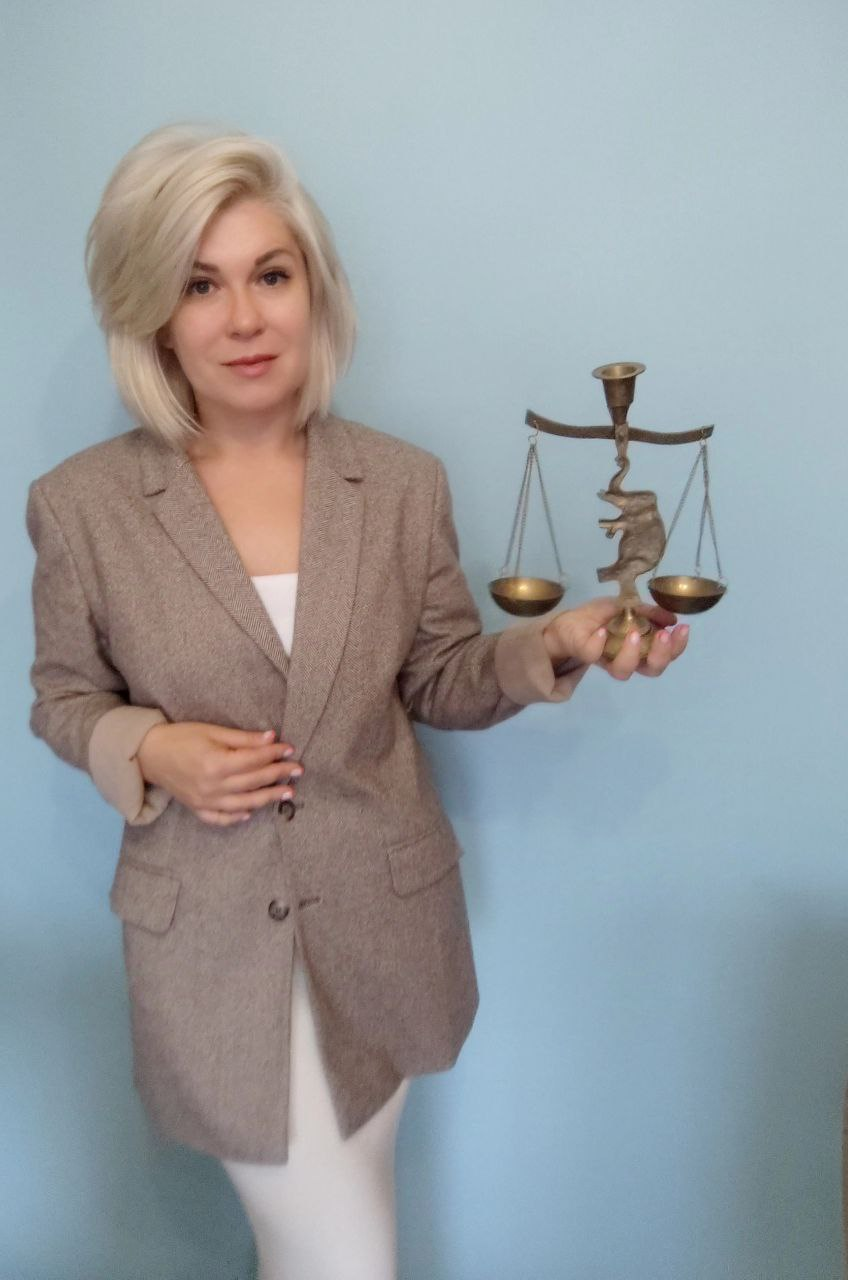 КАРТА ПСИХОЛОГИЧЕСКИХ РЕСУРСОВ 
НА ОСНОВЕ ЗАКОНА СОХРАНЕНИЯ ЗДОРОВЬЯ – 
РАВНОВЕСИЯ НЕОБХОДИМОСТИ И ДОСТАТОЧНОСТИ В УДОВЛЕТВОРЕНИИ ПОТРЕБНОСТЕЙ

Автор методики - Бусыгина Т.А., к.псл.н., практикующий психолог, доцент кафедры педагогики и психологии СГСПУ
У каждого из нас есть любимые фильмы, музыка, картины, герои произведений, природные места силы, предпочтения в еде и другие ключи к ощущениям, дающие состояния вдохновения, новизны, радости, красоты, спокойствия, наполненности. Все они связаны с нашими потребностями. Поисследуем баланс желаемого  и реализуемого!
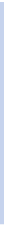 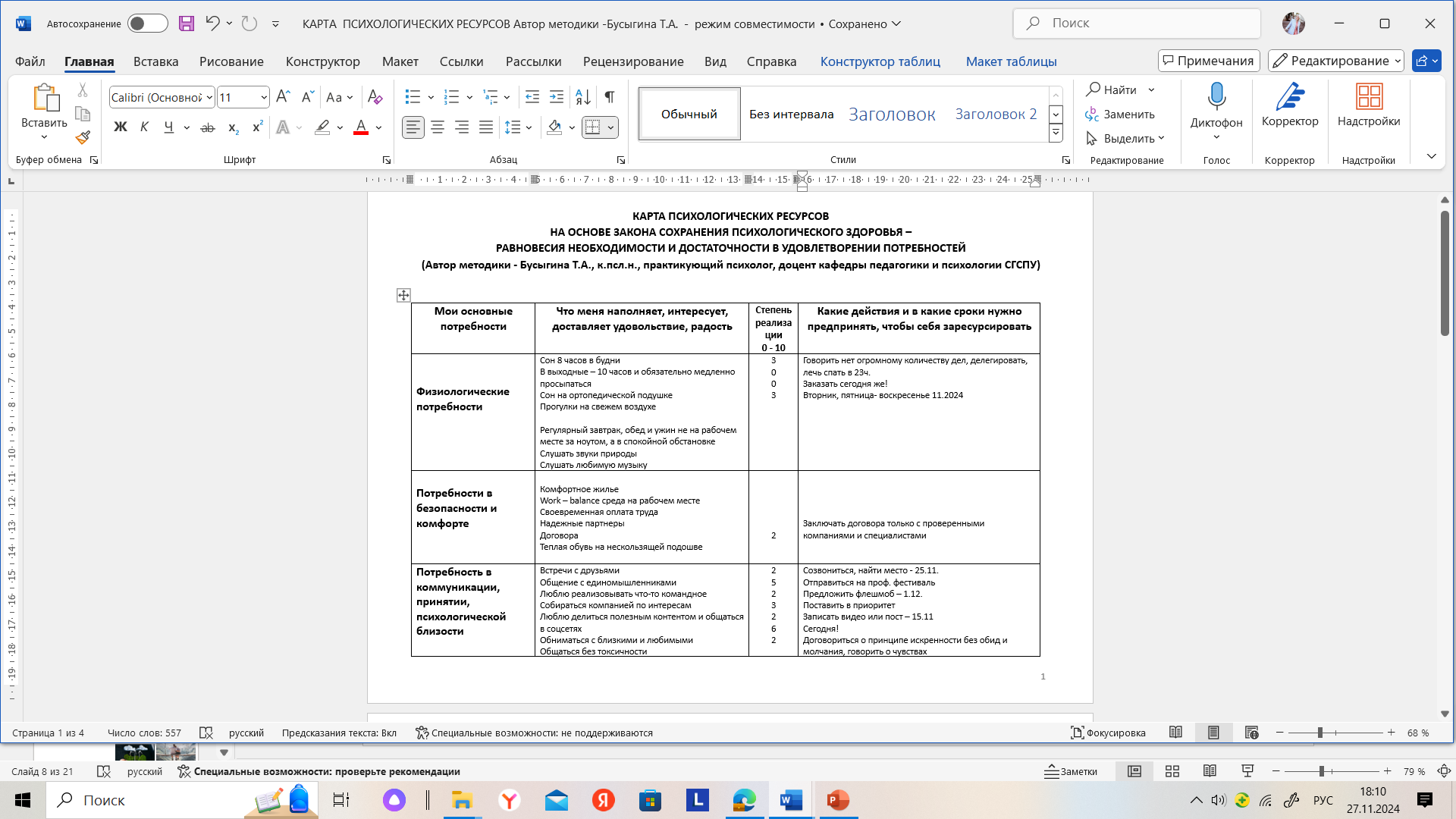 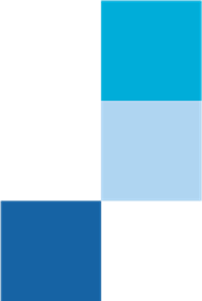 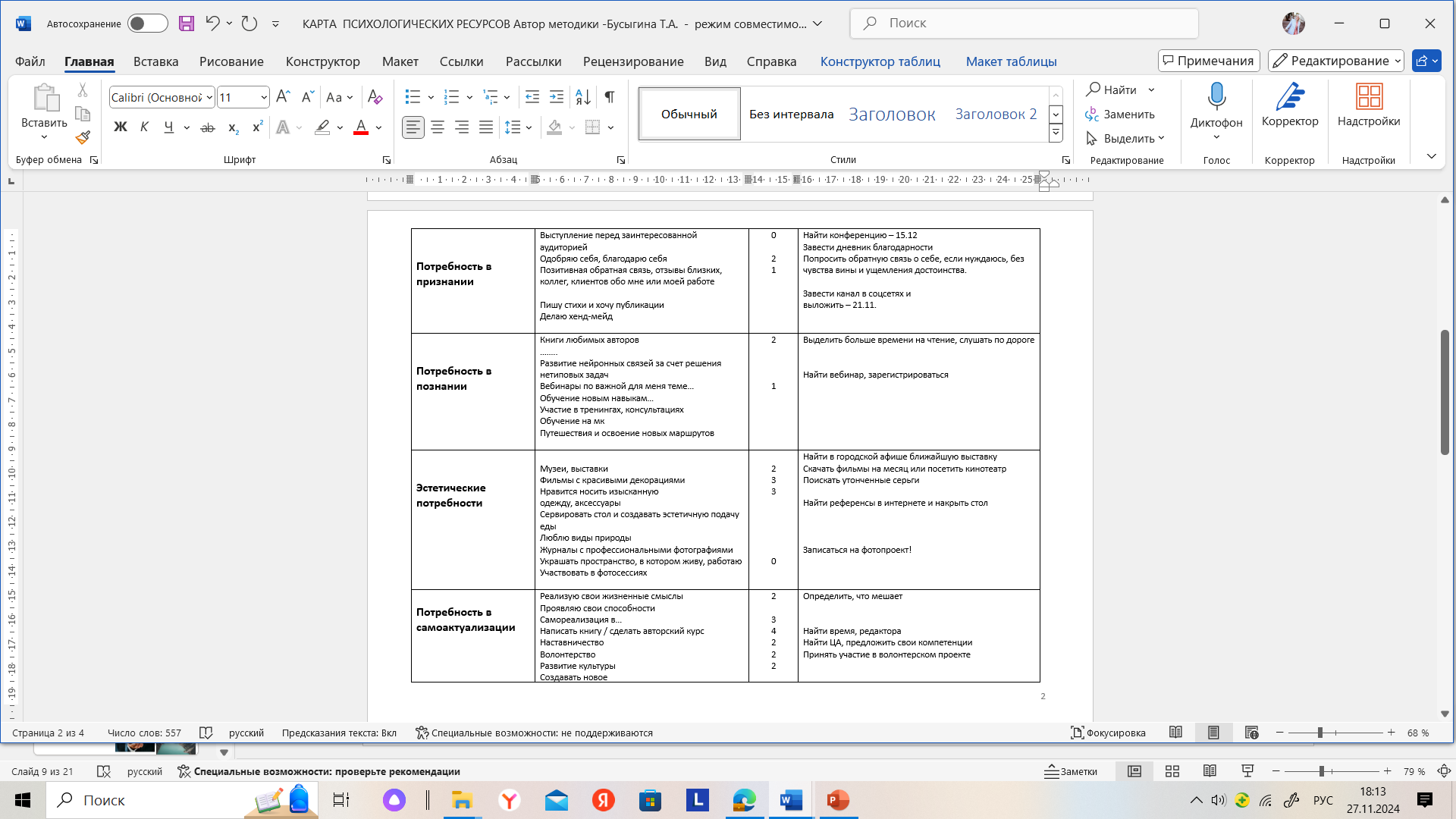 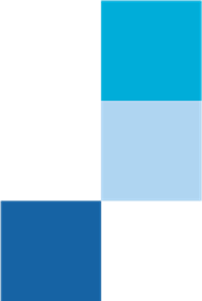 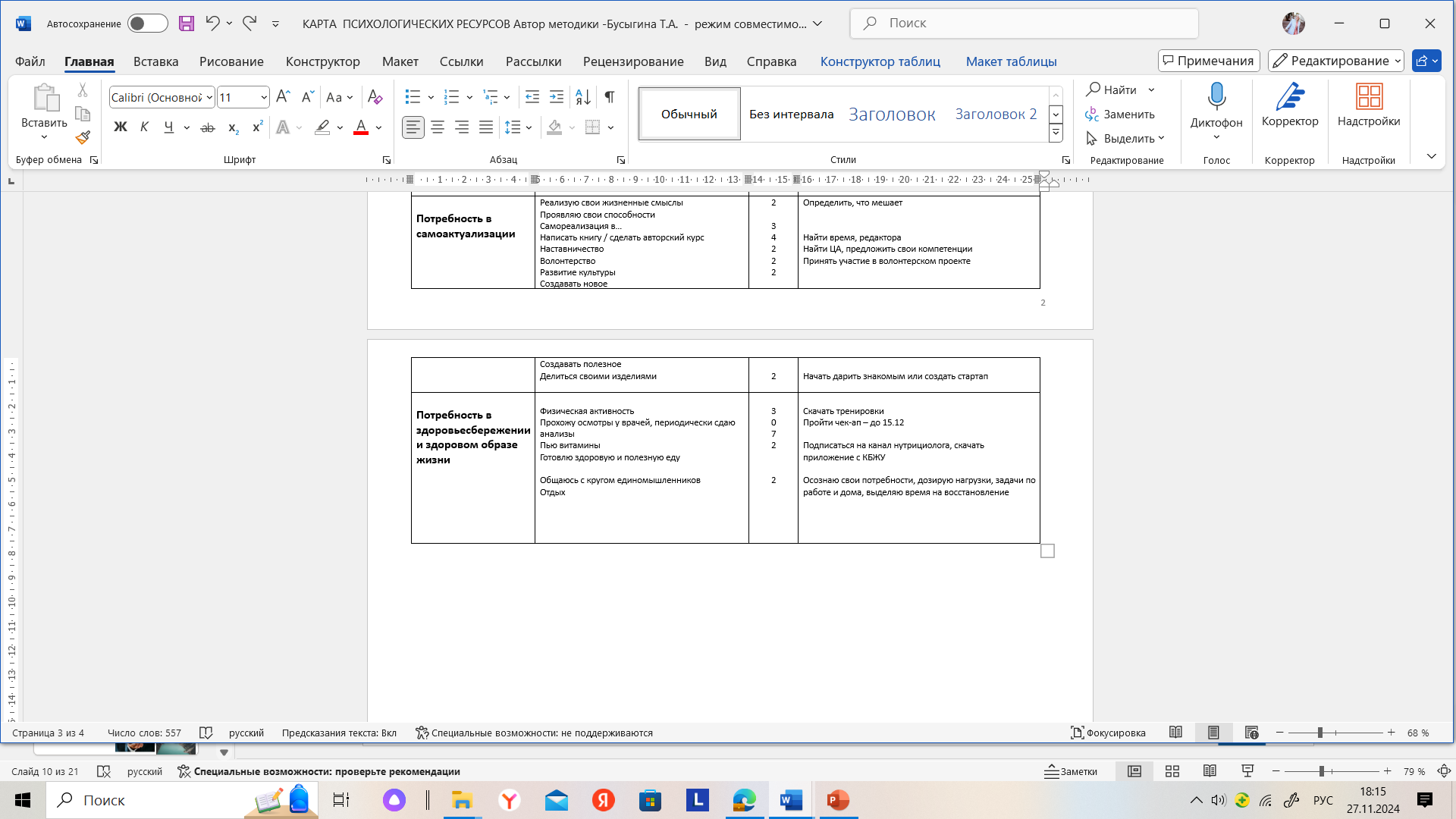 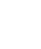 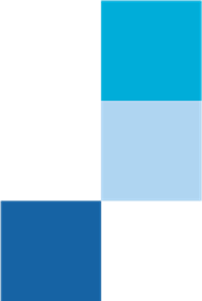 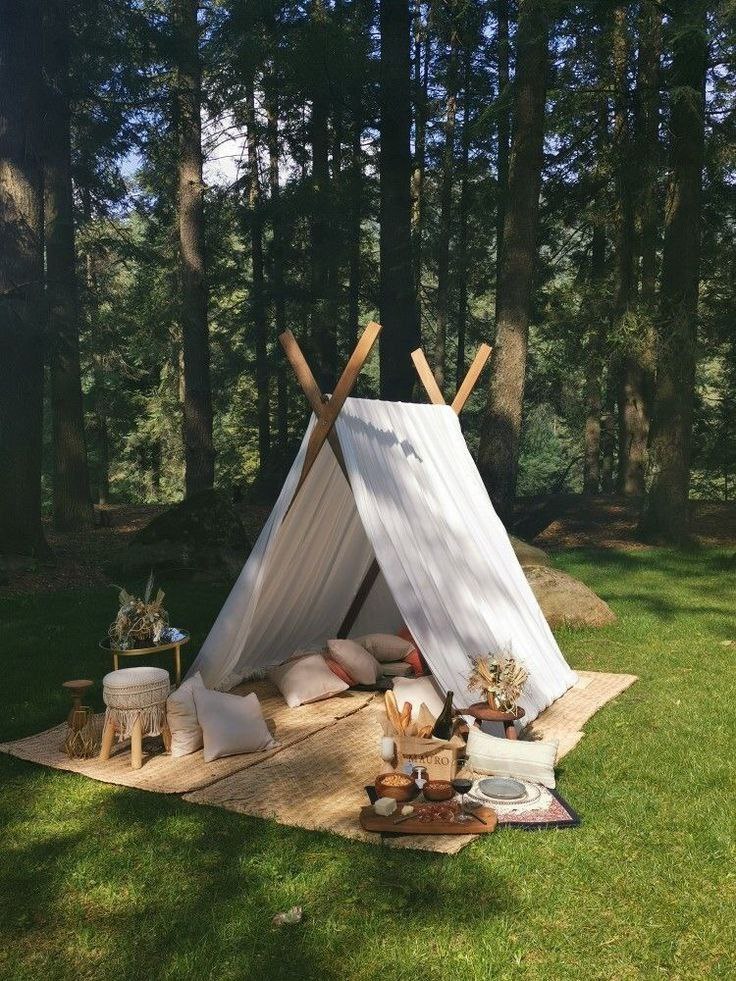 Физиологические потребности
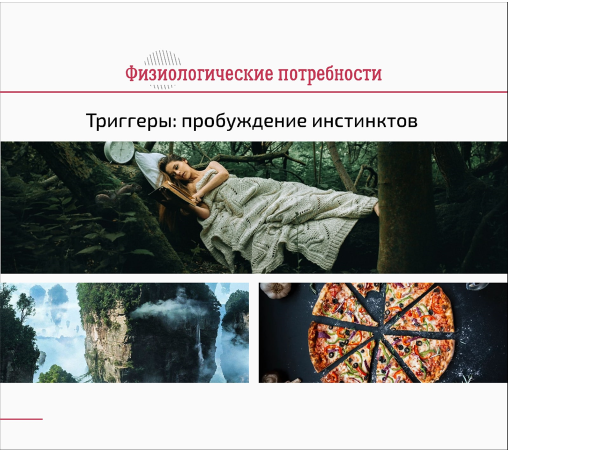 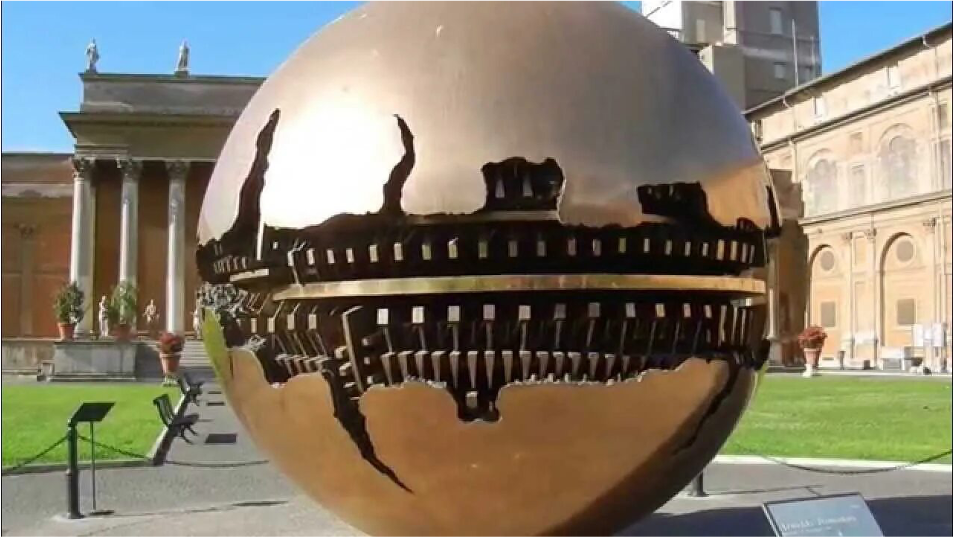 Потребность 
в безопасности, комфорте
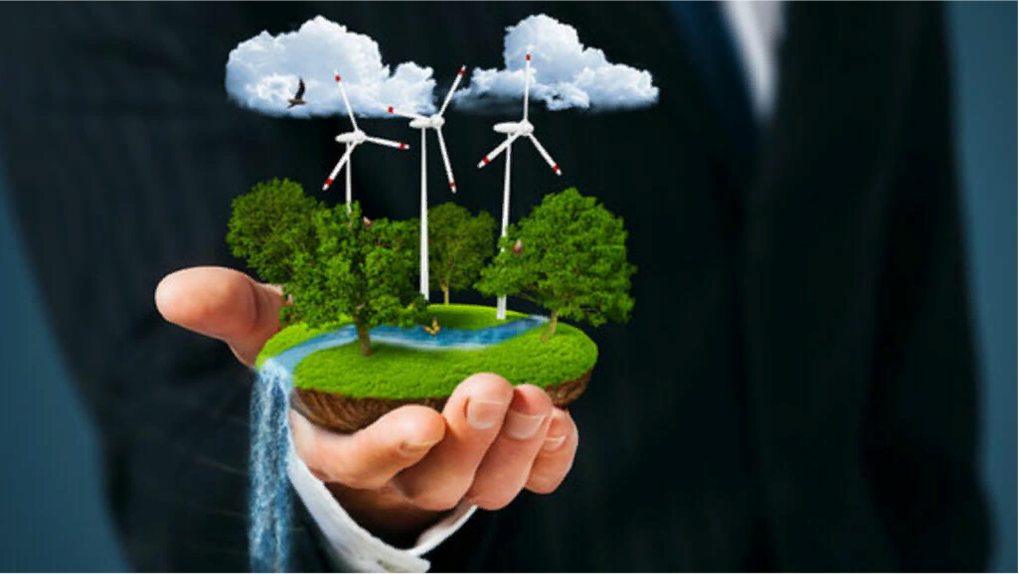 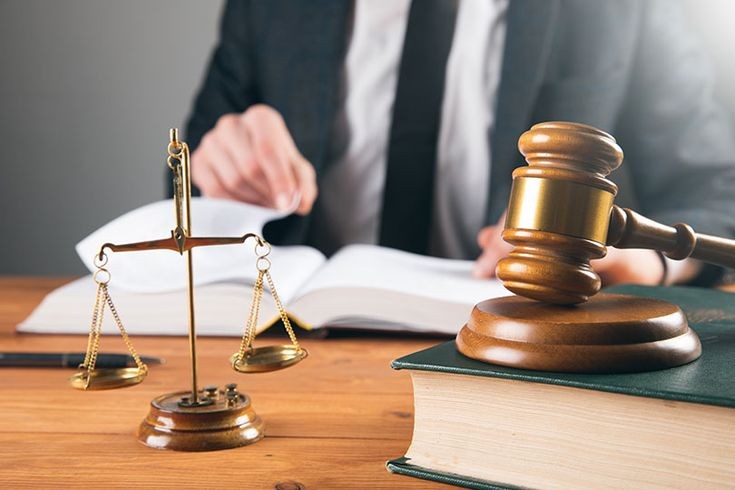 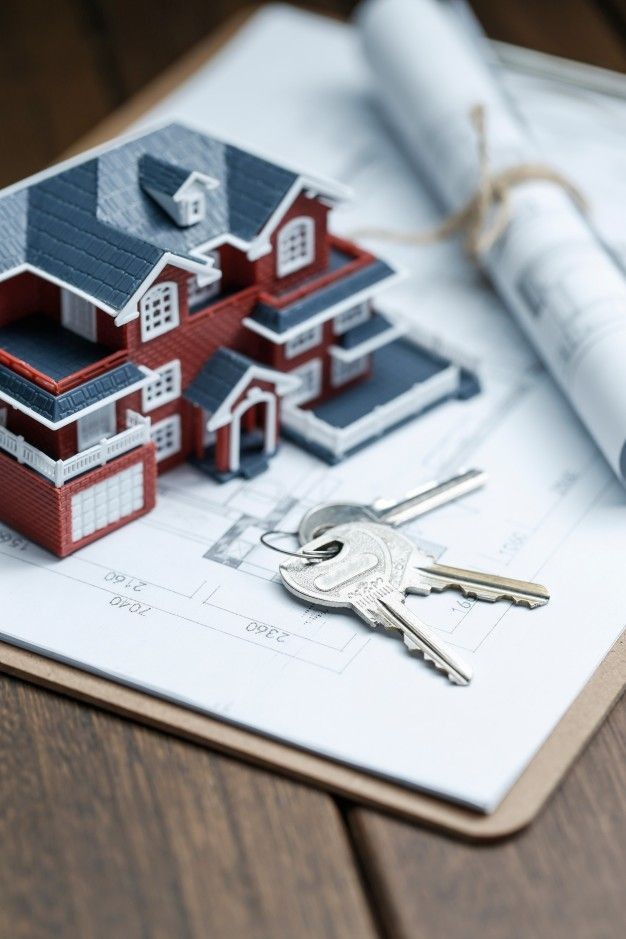 Потребность 
в безопасности, комфорте
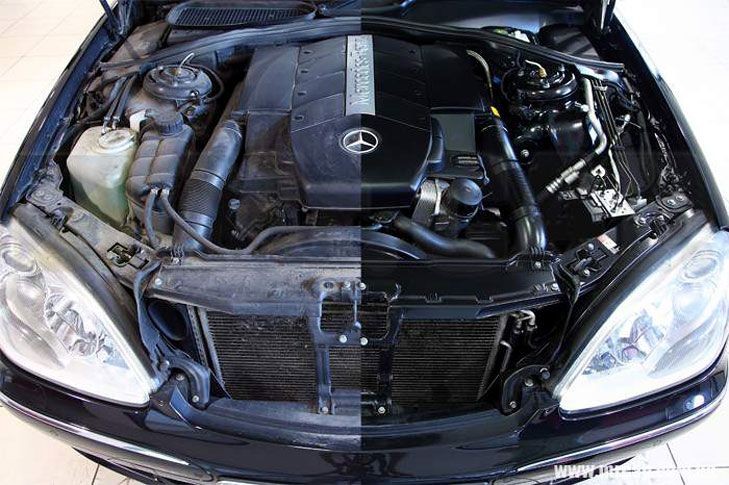 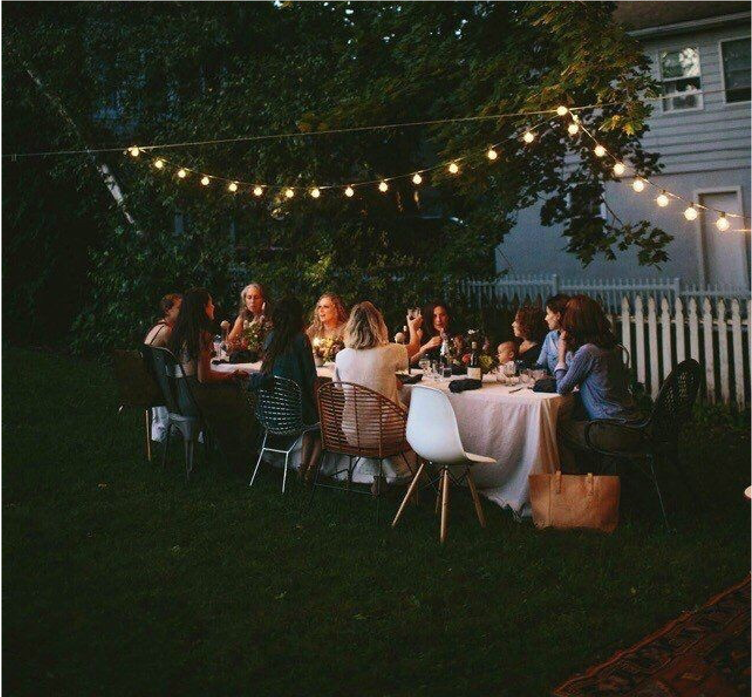 Потребность 
в коммуникации, принятии, психологической близости
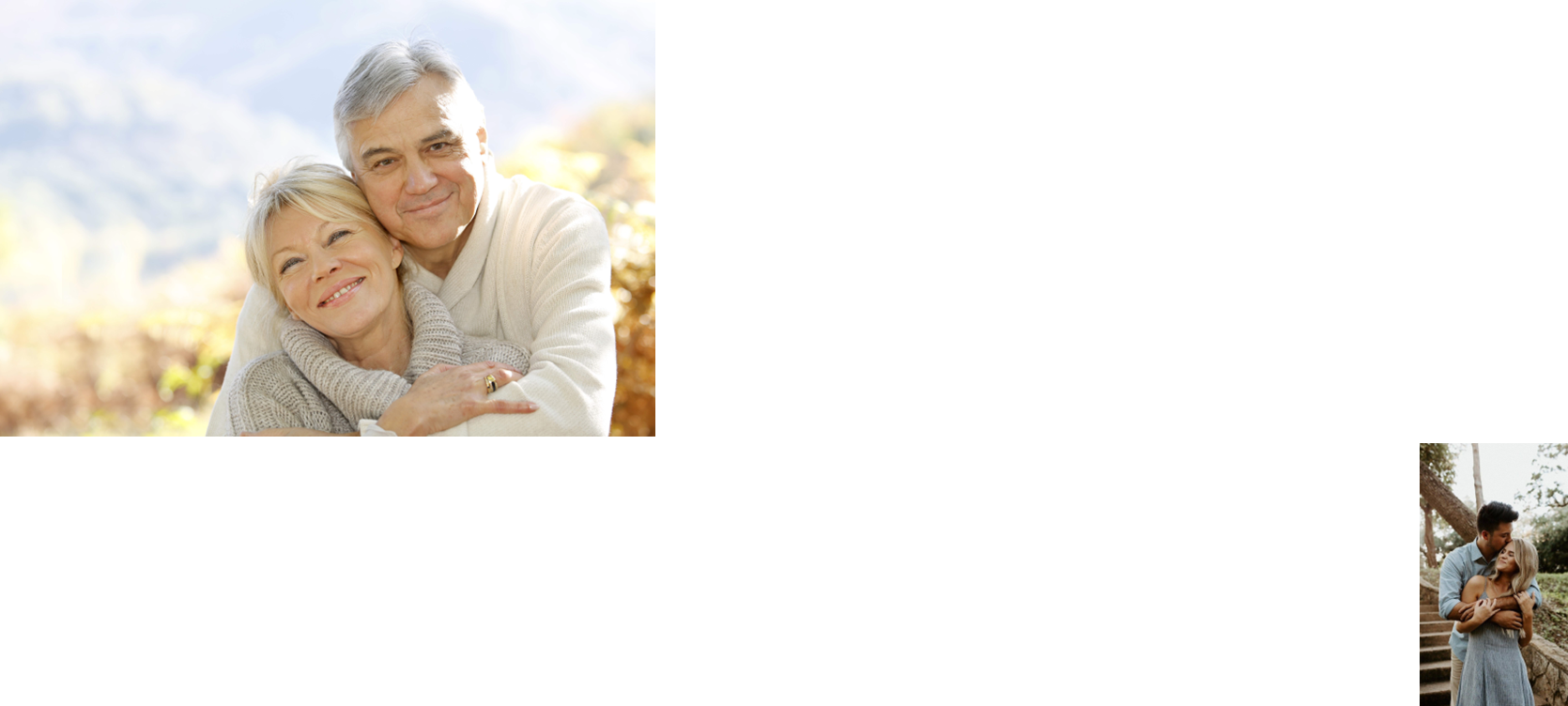 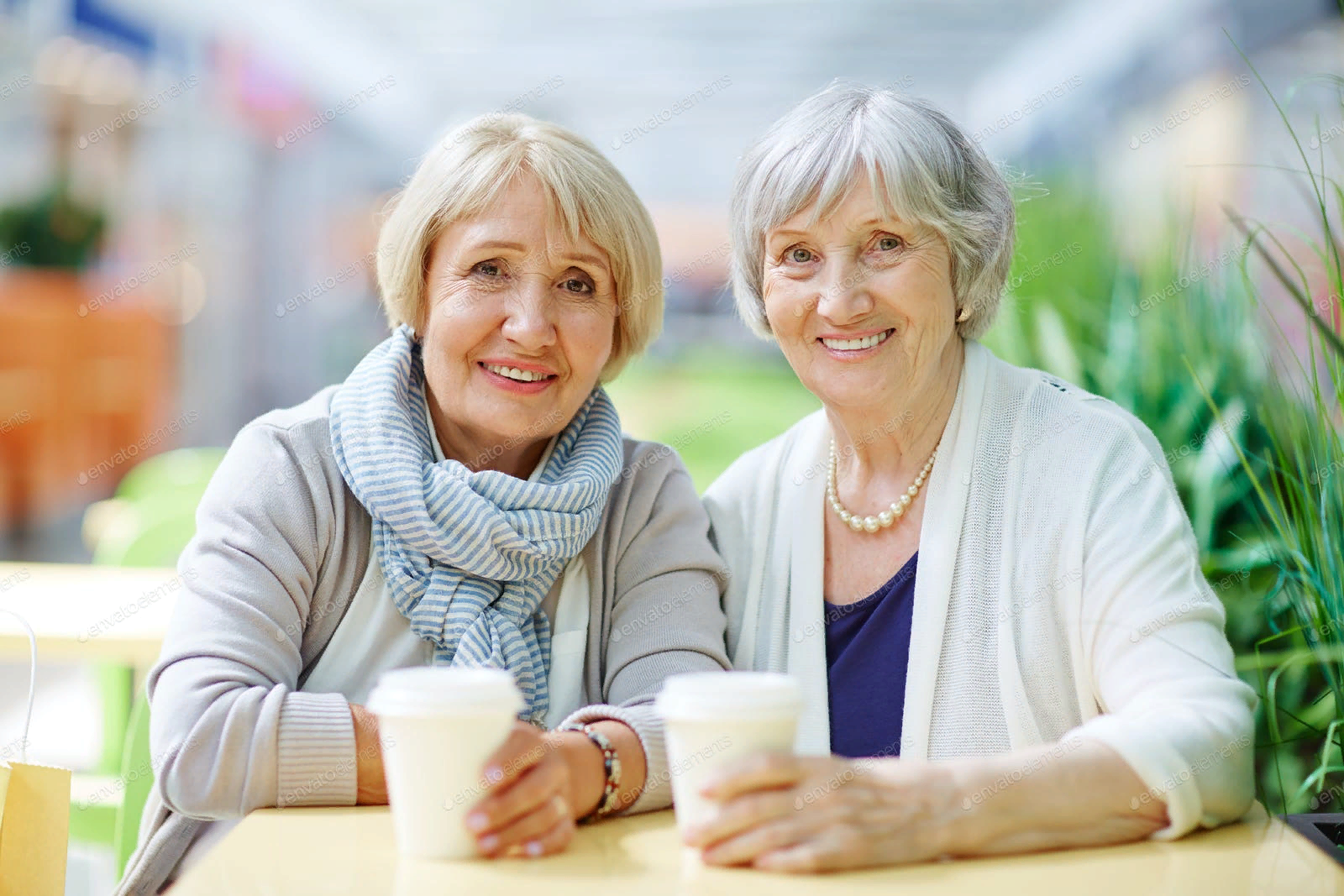 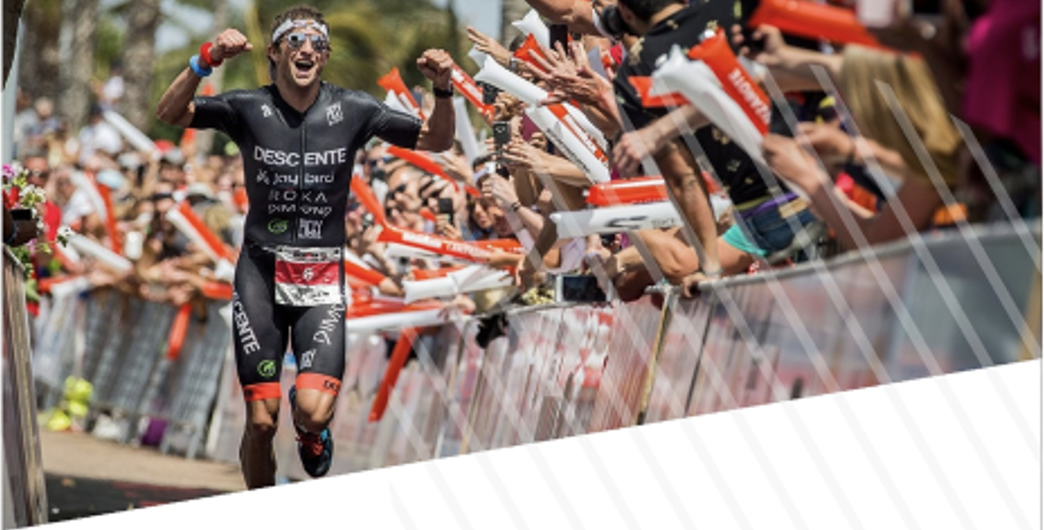 Потребность 
в признании
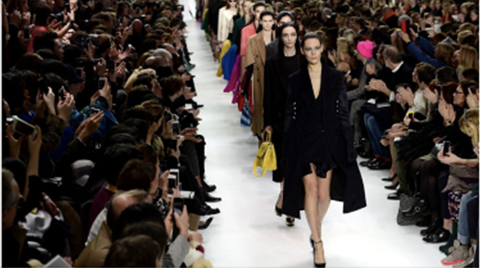 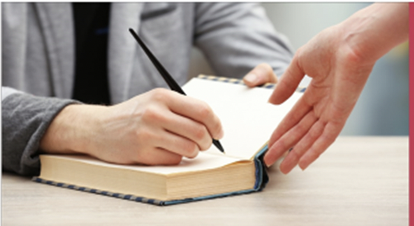 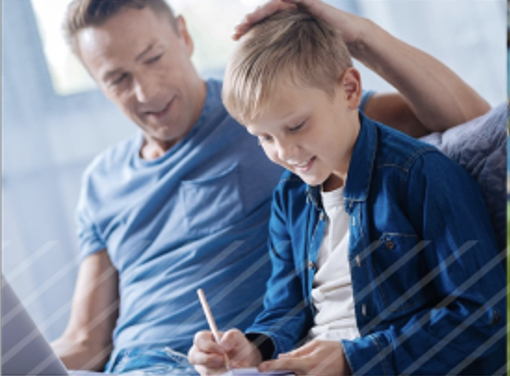 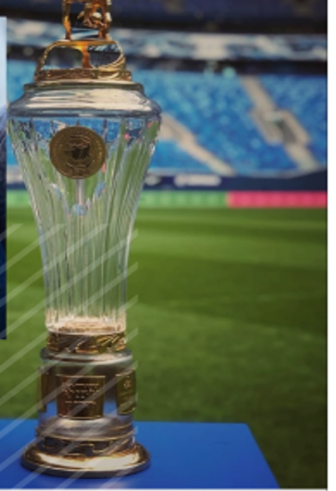 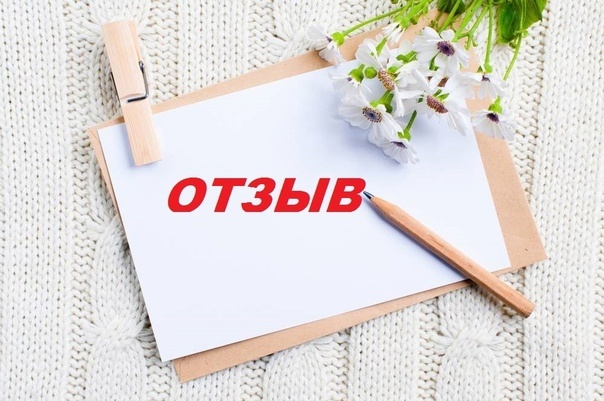 Потребность в познании
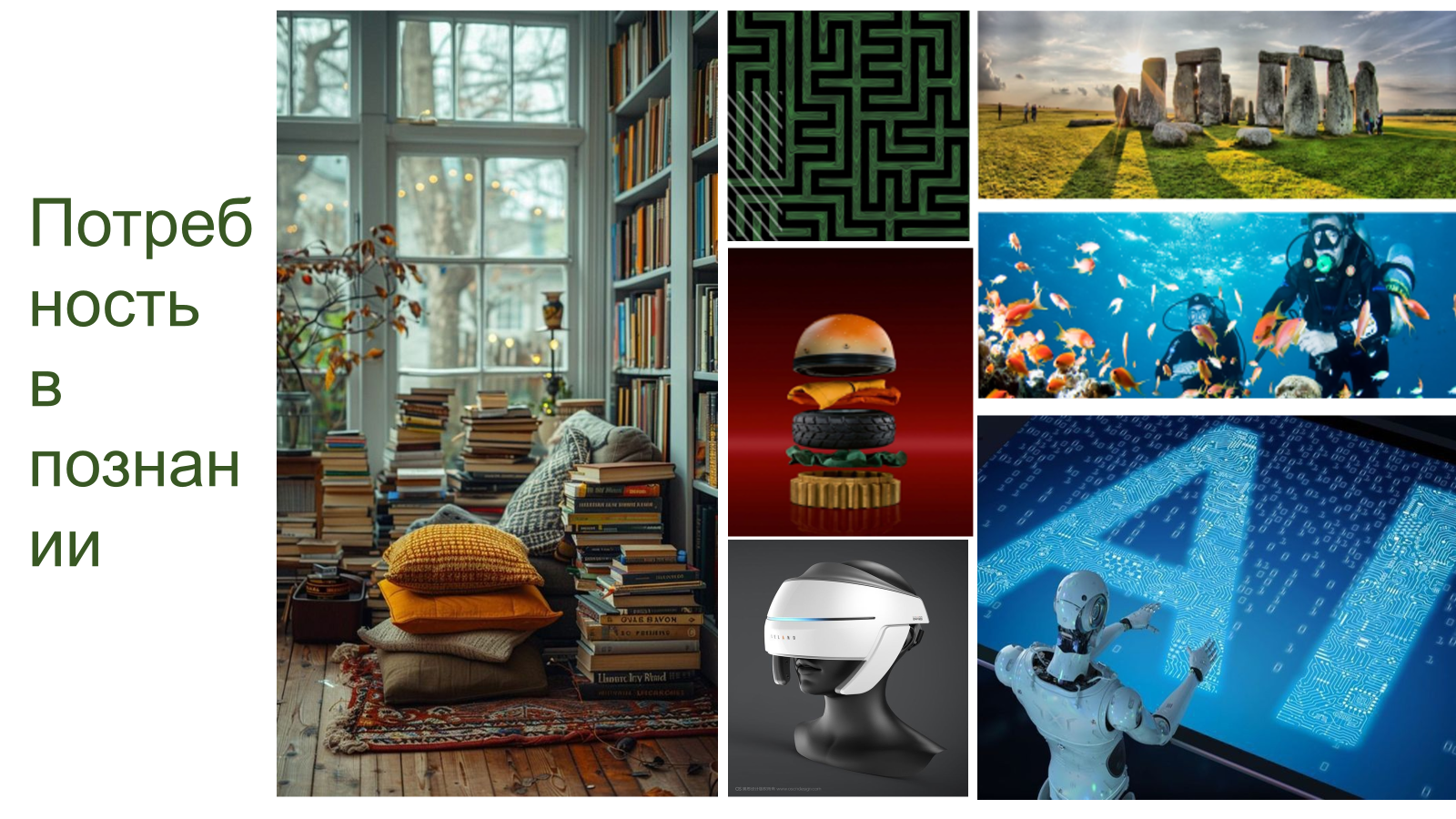 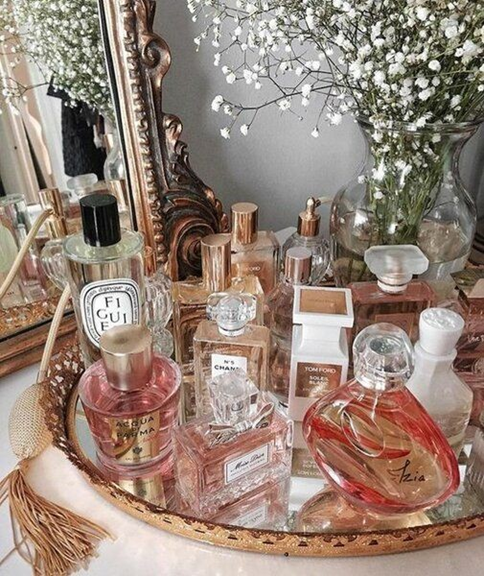 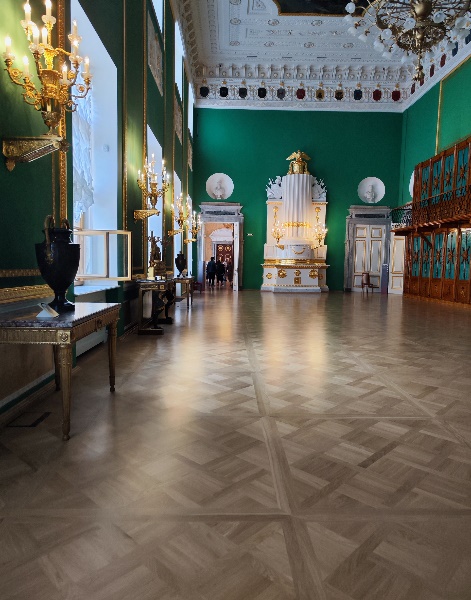 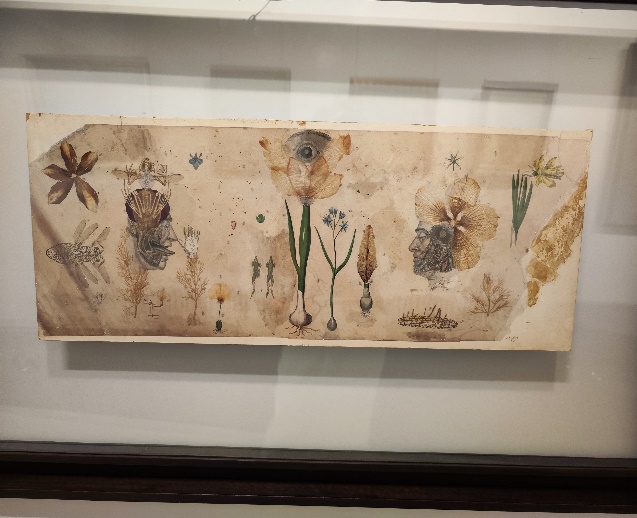 Эстетические потребности
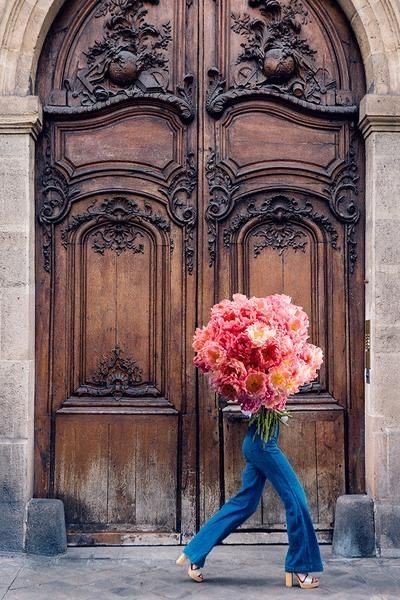 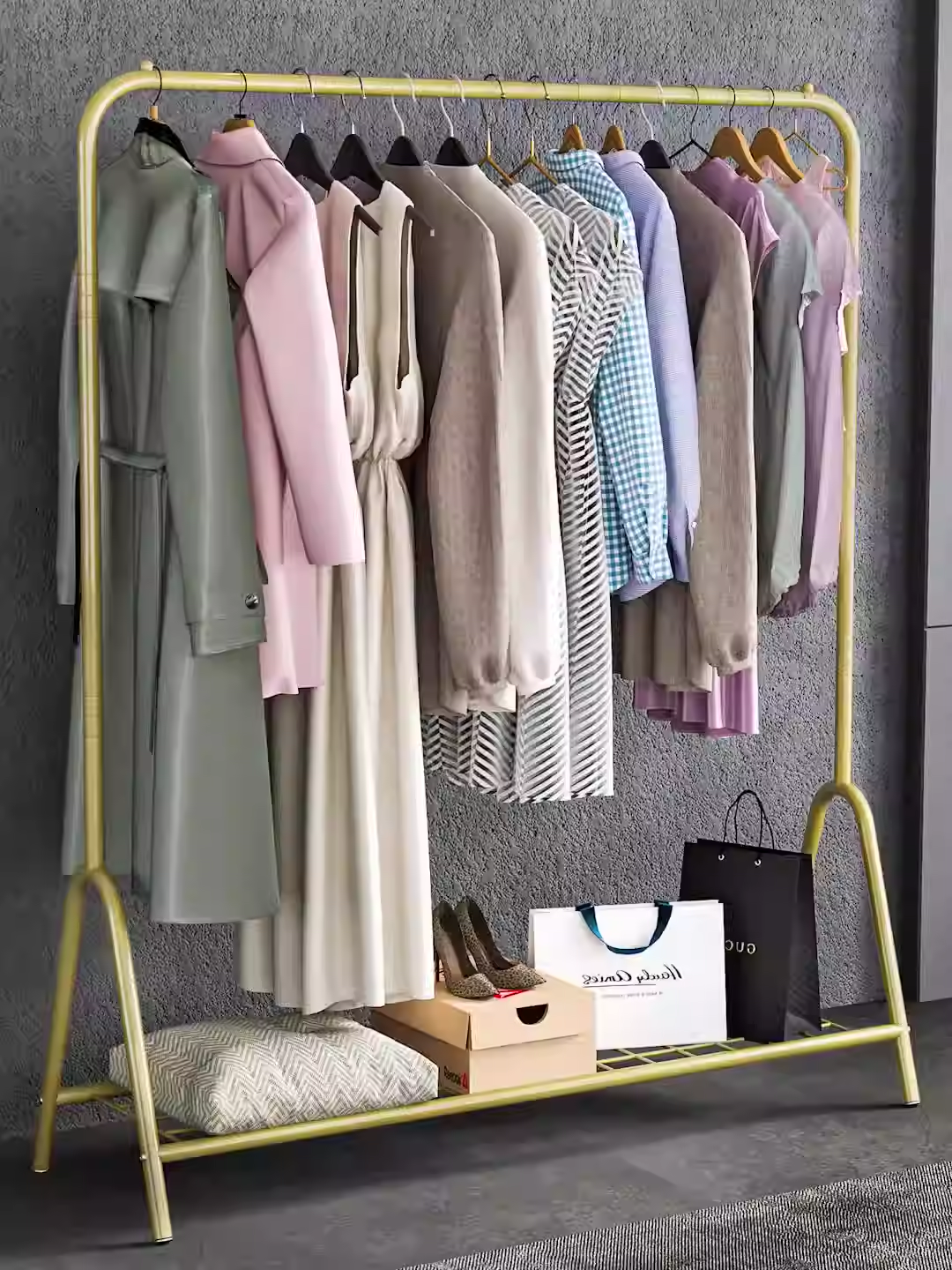 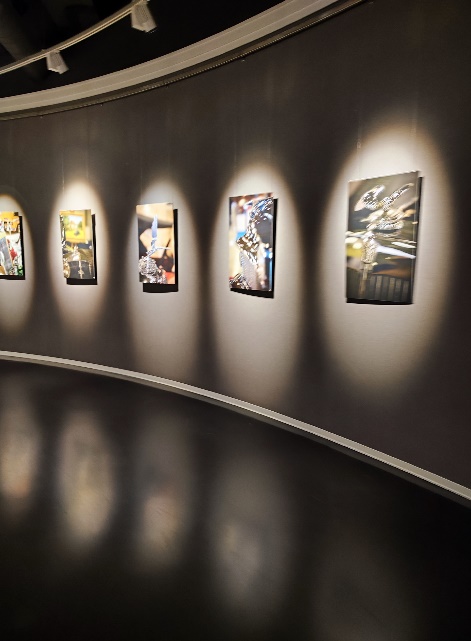 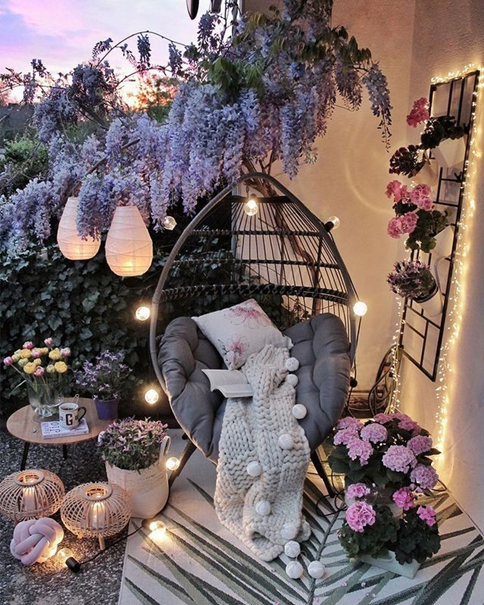 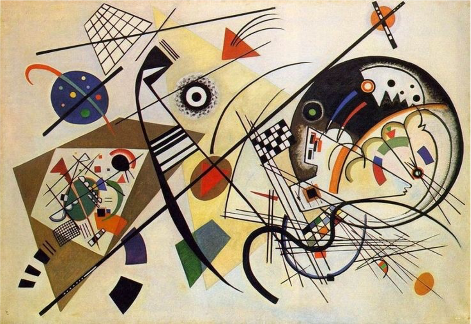 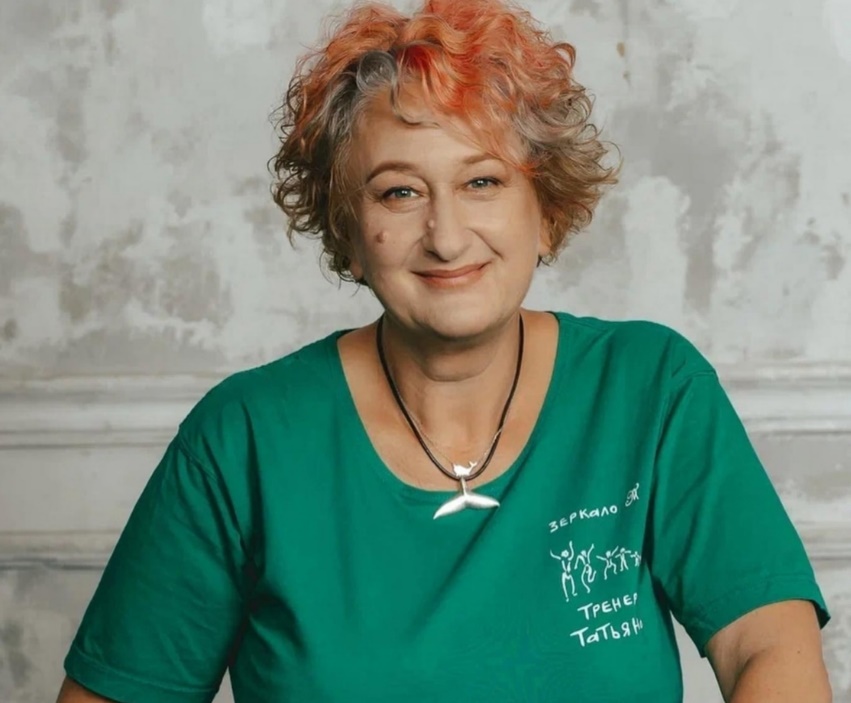 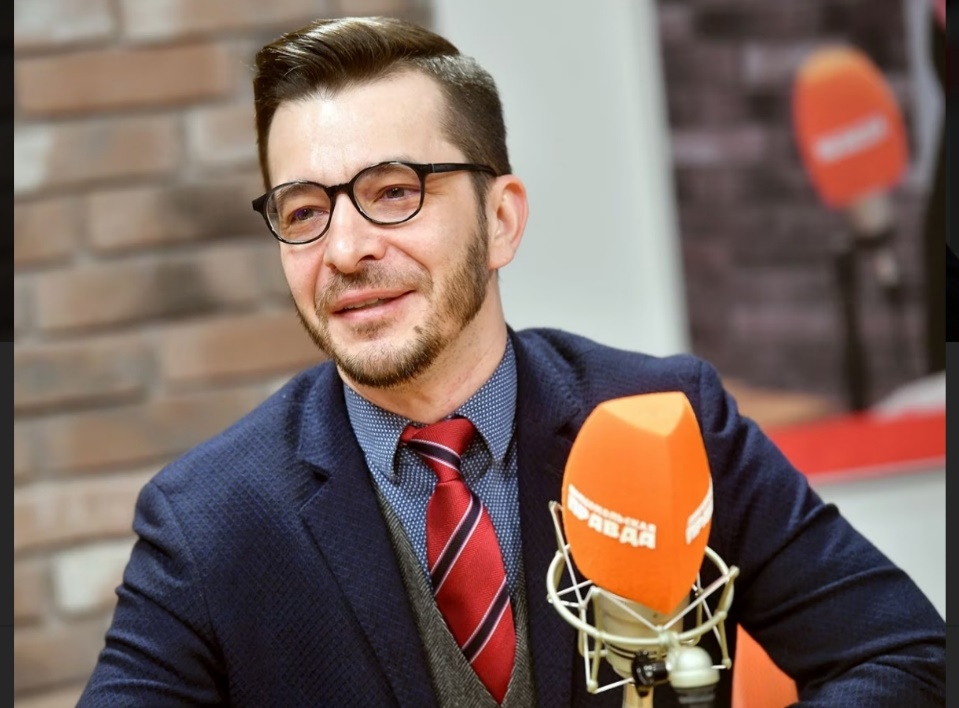 Потребность 
в самоактуализации и самореализации
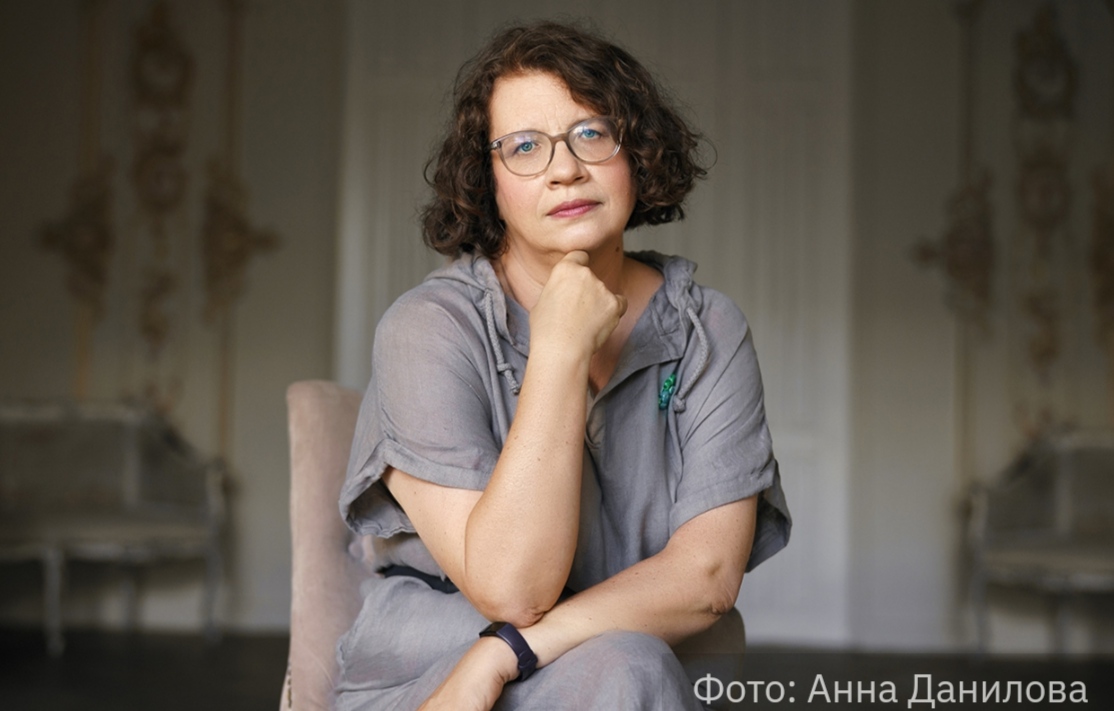 Потребность в здоровьесбережении и здоровом образе жизни
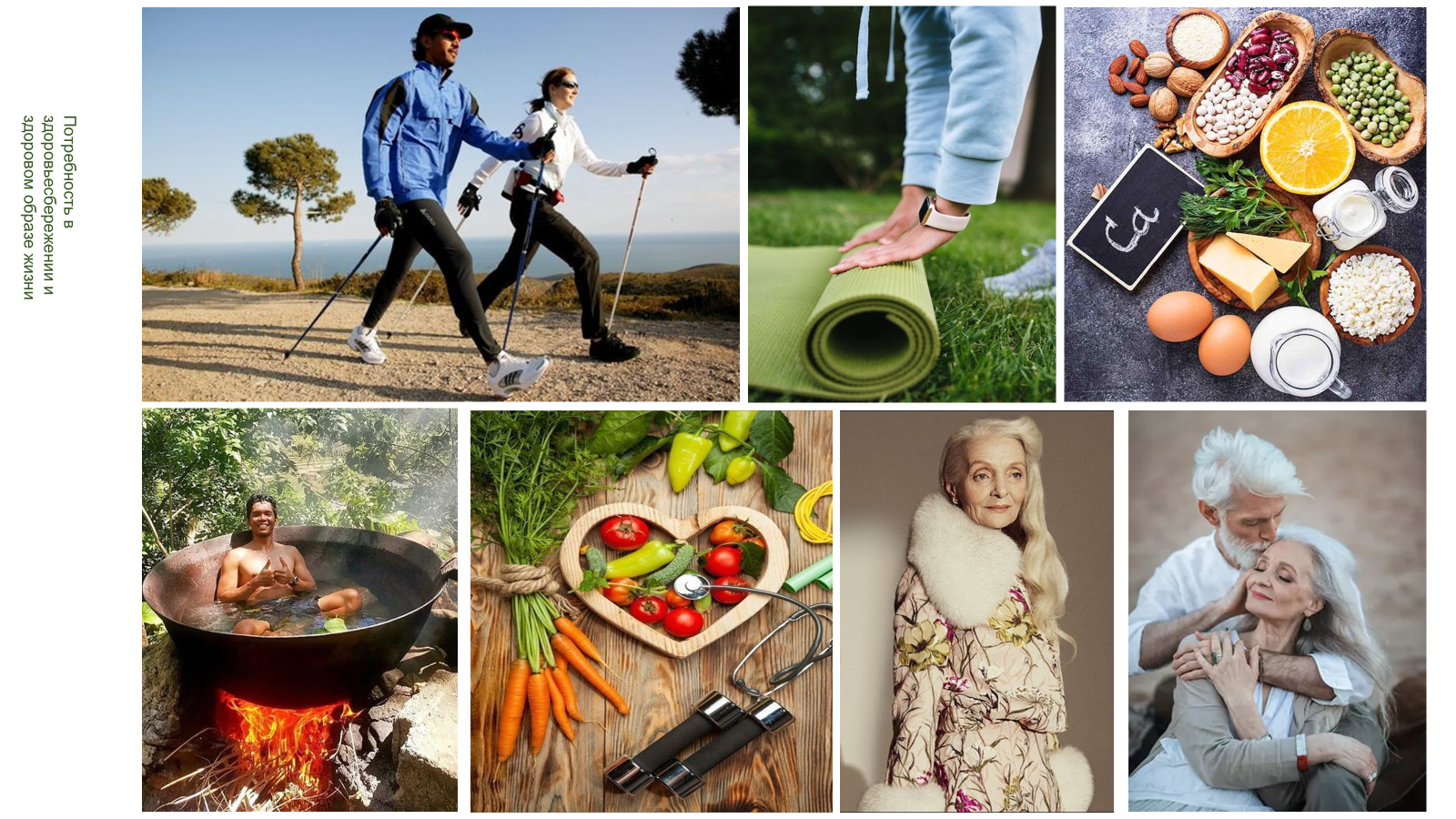 Карта психологических ресурсов – 
путь к осознанному психологическому  здоровью и благополучию
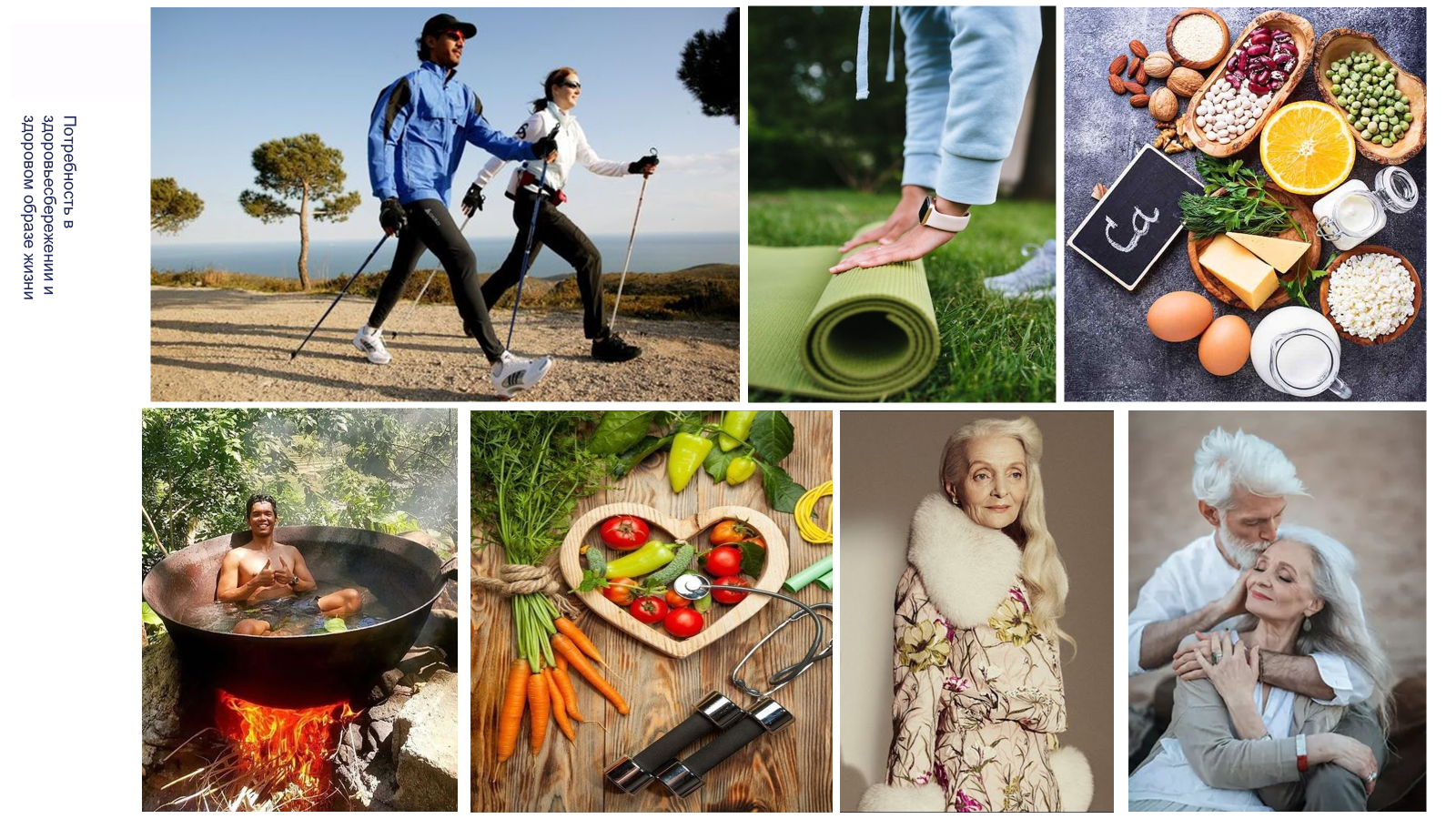 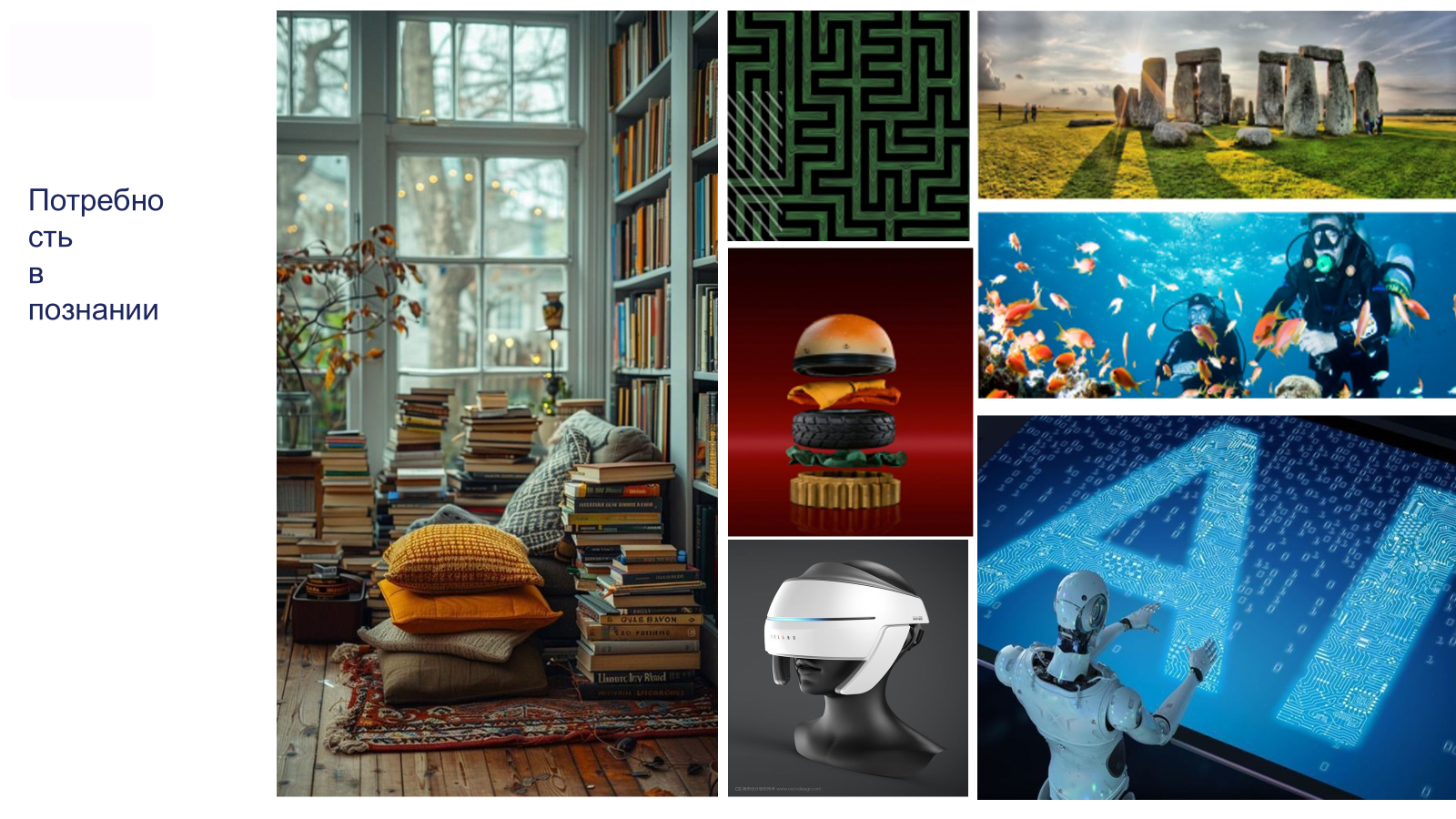 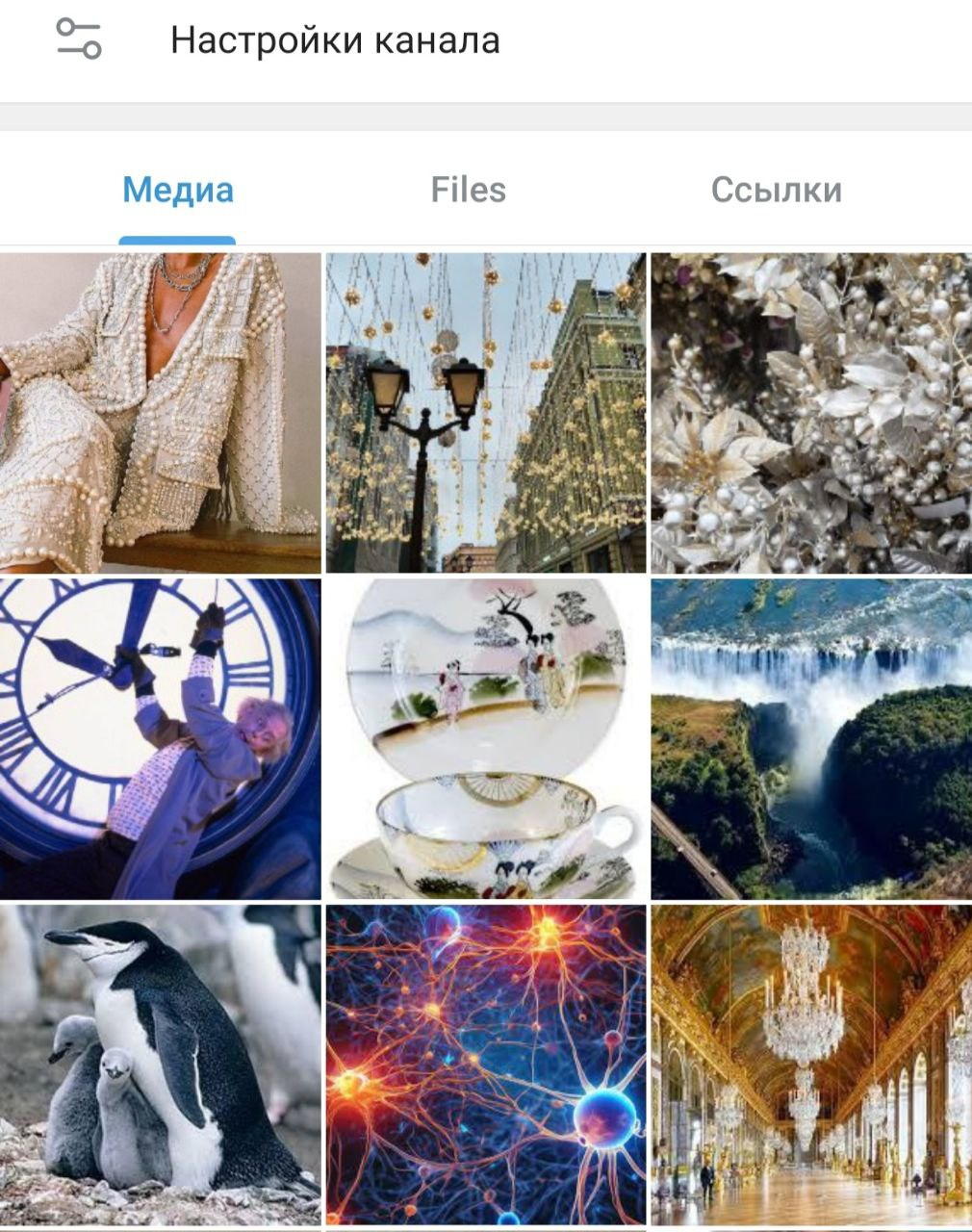 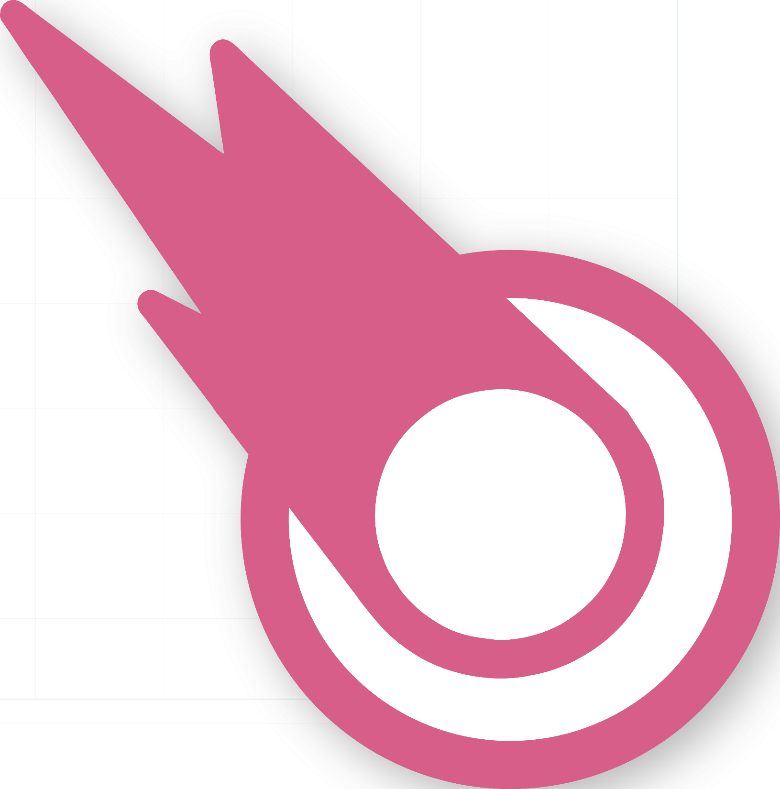 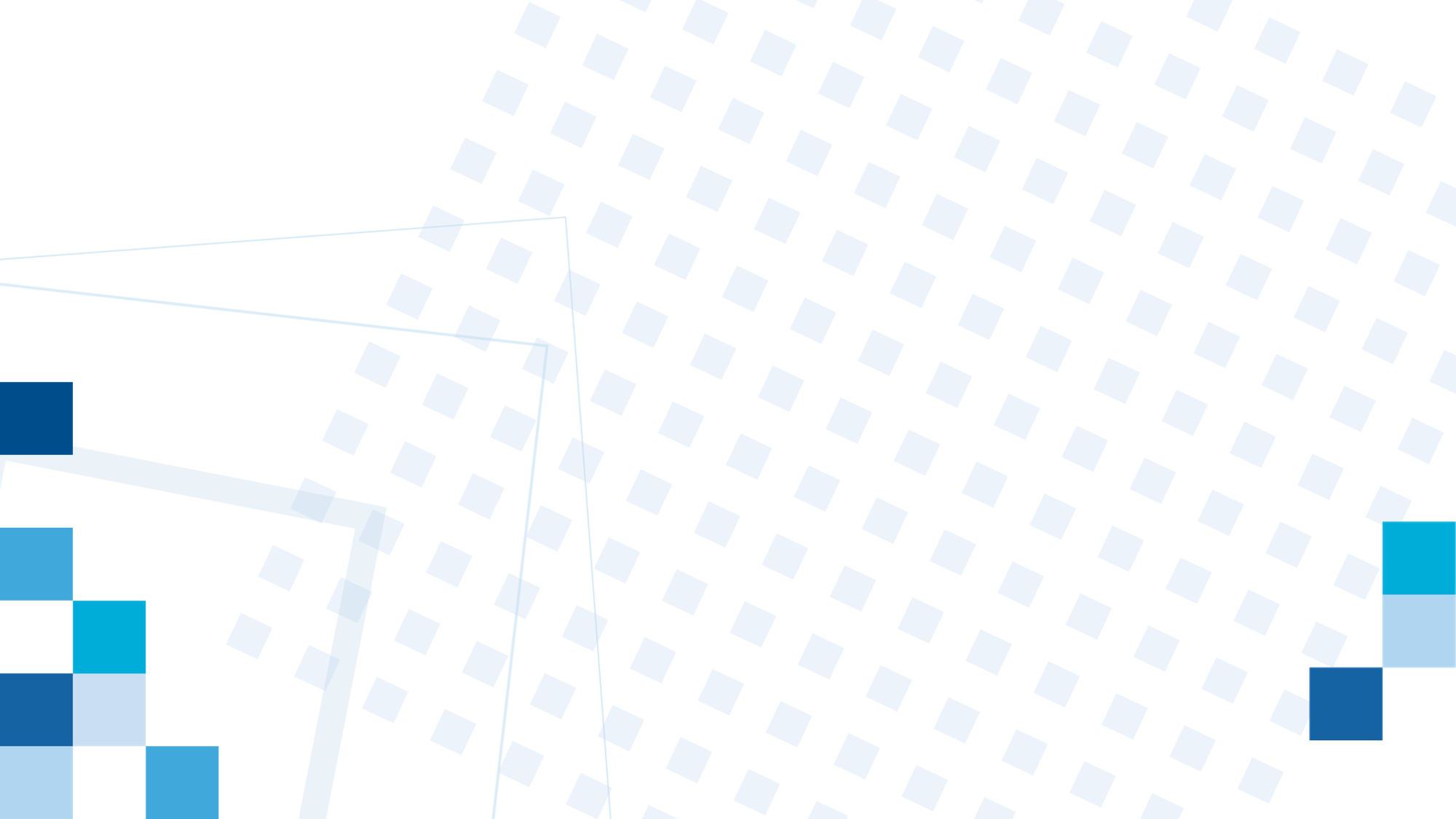 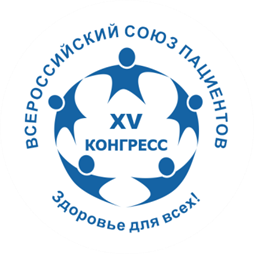 Благодарю за внимание!